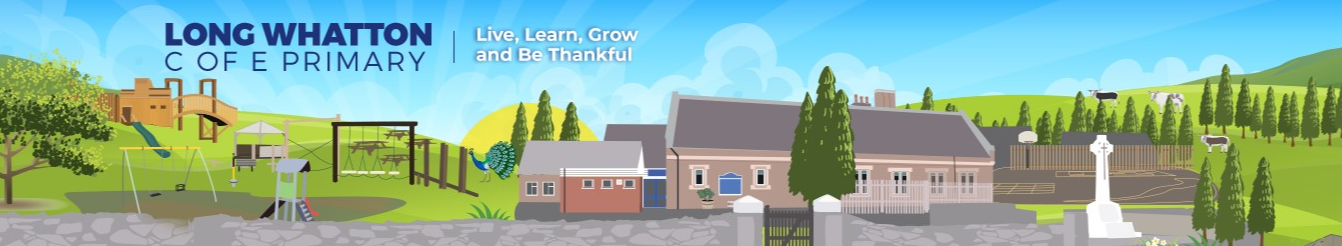 RE
Children can build their sense of identity and belonging, to enable them to flourish and grow within their communities and as citizens in a diverse society.  
Enables children to develop respect for others, including people with different faiths and beliefs and helps to challenge prejudice. 
Prompt children to consider their responsibilities to themselves and to others and to explore how they might contribute to their communities and to the wider society. 
Encourage our Christian values of justice, peace, forgiveness, love, honesty and respect.
At Long Whatton Primary our religious education provokes challenging questions about the meaning and purpose of life.  It develops all pupils’ knowledge and understanding of Christianity amongst other religions and religious traditions encouraging them to live, learn, grow and be thankful.
Intent
What is happening before the planning?
What are the aims?
What needs to happen before the children learn?
How are we supporting children to become successful?
Enable children to understand Christianity as a living world faith, by exploring theological concepts through biblical texts. 
Learners to remember in the long term the content they have been taught and to integrate new knowledge into larger concepts by ‘Thinking for themselves’.  
Children will develop their own reflective skills to help them grow in their understanding of religion, beliefs and the human experience. 
As a school, we also use the Leicestershire Agreed Syllabus to support the children’s understanding of a range of religious practices or world views. The impact of this resource aims that children will apply their knowledge of a variety of religions to explain their significance and ask questions.
RE is enhanced by the use of floor books in KS1 to collate information that captures the discussion and pupil voice aspect of teaching RE. It allows us to retain those key questions and share the discussions we have. 
In our classrooms we have whole school and individual class displays designed to aid children through each key question we are looking at. It also reflects the Understanding Christianity Big Frieze Timeline. 
Weekly lessons following a 2 year rolling programme to enable the children to build upon prior knowledge.
Trips and guest speakers arranged across the school to ensure opportunities to experience different faiths.
Collaboration with the BESKILLED so that children have increased opportunities.
Implementation
How is it going to be delivered?
How is it going to be taught, assessed and feedback given?
What are the long term learning goals?
RE at Long Whatton follows two programmes of Study for RE: one to focus on the deepening of children’s understanding of the Christian faith and another to share a breadth of knowledge about different faiths. Regardless of ability, from EYFS to Key Stage 2 pupils are taught knowledge, skills and understanding through developing an understanding of the principal religions represented in the UK, in line with the law.
Our aim at Long Whatton is to ensure quality PE through assessment, external and internal sporting opportunities, lunchtime and after school enhancement with the aim to nurture physical, social, emotional and spiritual well-being.
The children enjoy learning about other religions and why people choose, or choose not to follow a religion, respecting all. The work completed is of a high quality across the school no matter their ability or background and children Fly High. Through our teaching we continuously monitor children’s progress against expected attainment for their age, making formative and summative assessment where appropriate so that they can grow. Through their R.E. learning, the children are able to make connections between their own lives and those of others in their community and in the wider world, developing an understanding of other people’s cultures and ways of life. R.E. is invaluable in an ever changing world where our children grow as enthusiastic and confident learners.
Impact
What knowledge and skills do pupils gain throughout?
How are they achieving the goals?
How does their knowledge gained compare to expectations?